Сложение отрицательных чисел
А1. Найдите сумму чисел -15  и -21
-36
36
- 6
 6
00:00
Голосующих:30
Проголовал:13
А2. Первое слагаемое – 23, второе слагаемое – 37. Найдите сумму.
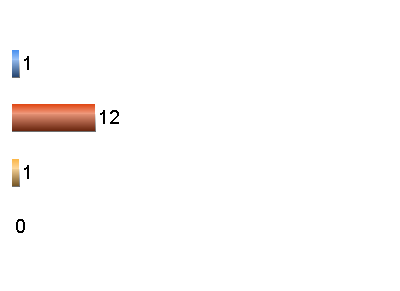 60
- 60
- 14
14
00:00
Голосующих:30
Проголовал:14
А3. Вычислите: -13 + ( - 24)
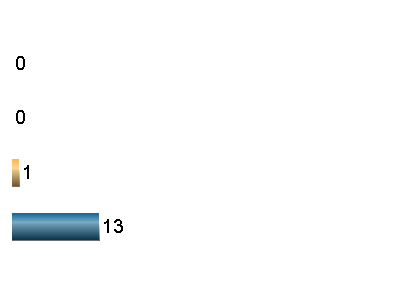 - 11
11
37
- 37
00:00
Голосующих:30
Проголовал:14
А4. Число – 7 изменили на – 5. Какое число получилось?
12
- 12
2
- 2
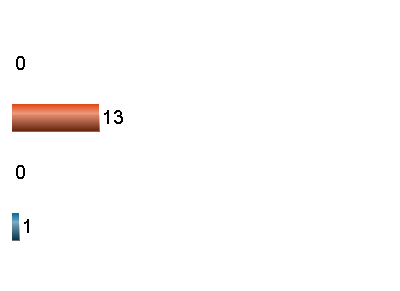 00:00
Голосующих:30
Проголовал:14
А5. Пусть а положительное число. Сравните: - b и
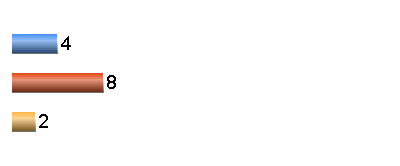 <
<
=
00:00
Голосующих:30
Проголовал:14